স্বাগতম
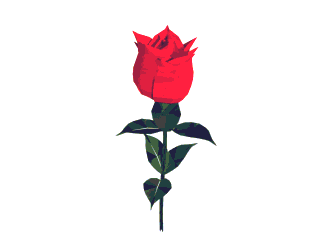 এস, এম, মিজানুর রহমান
ট্রেড ইন্সট্রাক্টর (ইলেকট্রিক্যাল)
মোবাইল-০১৯১১৬০৪২৯১
পাঠ পরিচিতি
ওহম এর সূত্রের ব্যাখ্যা 
নবম শ্রেনি
চিত্রটি দেখঃ
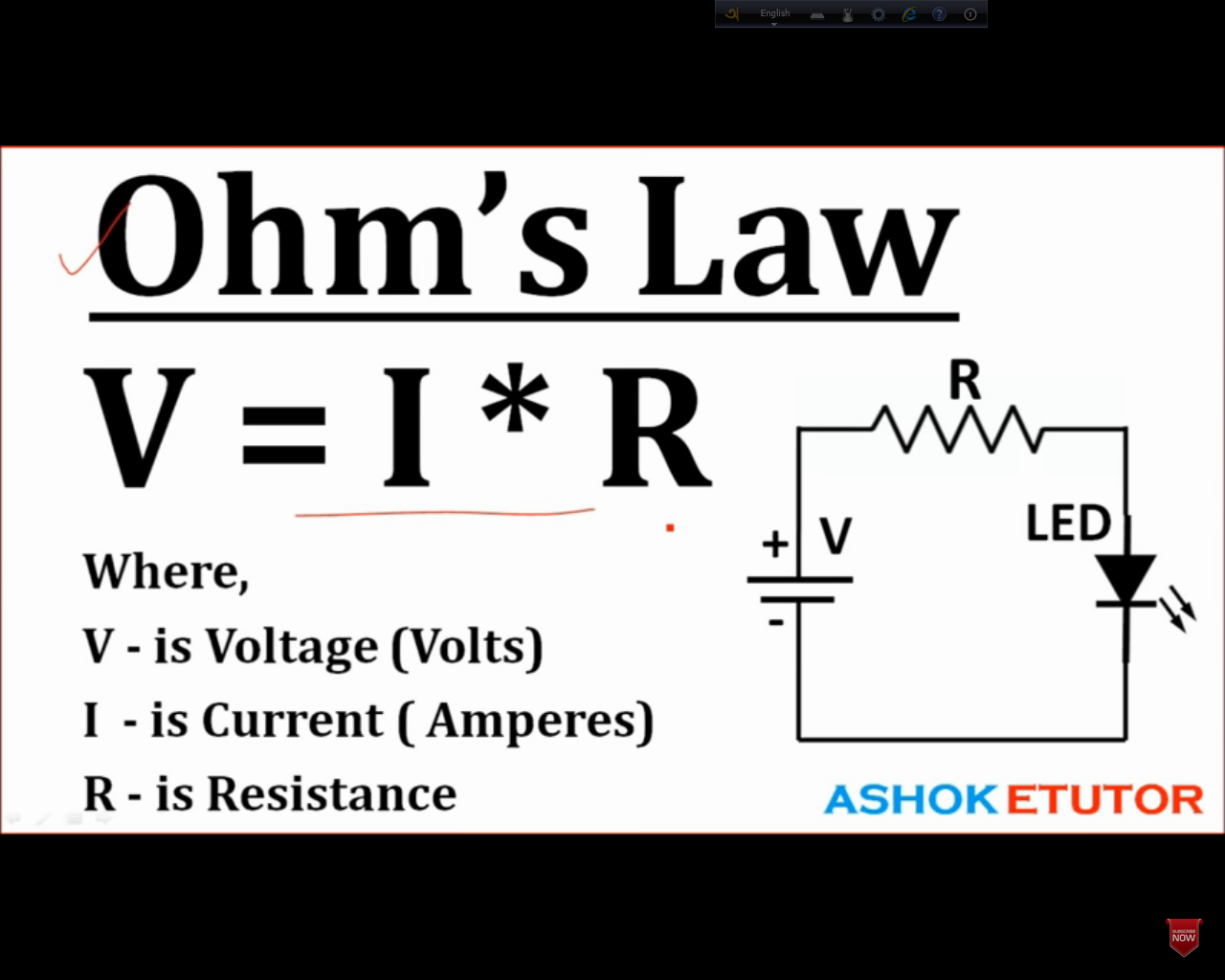 ওহম এর সূত্রটি কি ?
ওহম এর সূত্রের ব্যাখ্যা কর ।
I, V, R কি ?
কারেন্ট, ভোল্টেজ ও রোধ এর একক কি ?
মুল্যায়ন
কারেন্ট কি আলোচনা কর। 

ভোল্টেজ কি আলোচনা কর।
বাড়ির কাজ
ওহম এর সূত্রের প্রয়োগ ব্যাখ্যা কর ।
ধন্যবাদ